Множина іменників (Plural form)
Для утворення множини до іменника додається закінчення –s, - es
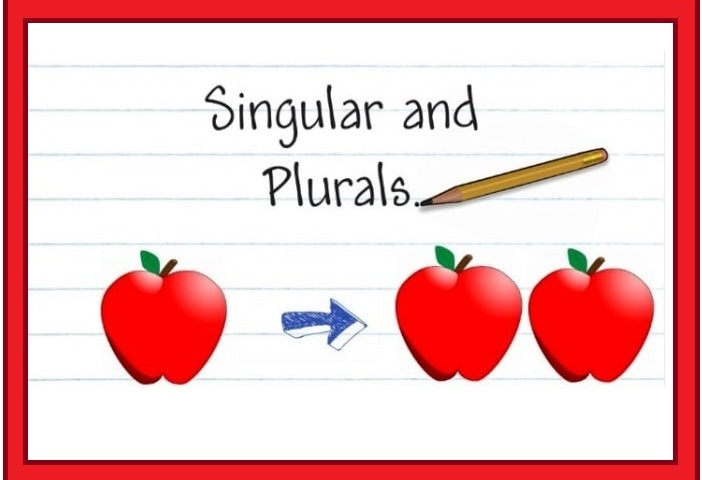 Порівняй!
Singular (однина)
Plural (множина)
A cat
Cats
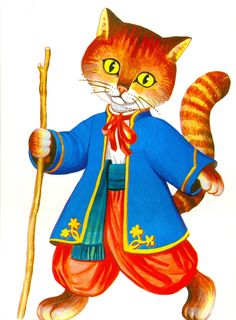 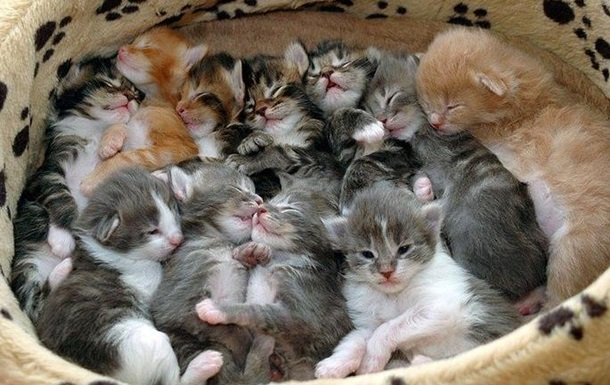 Порівняй!
Singular (однина)
Plural (множина)
A cake
Cakes
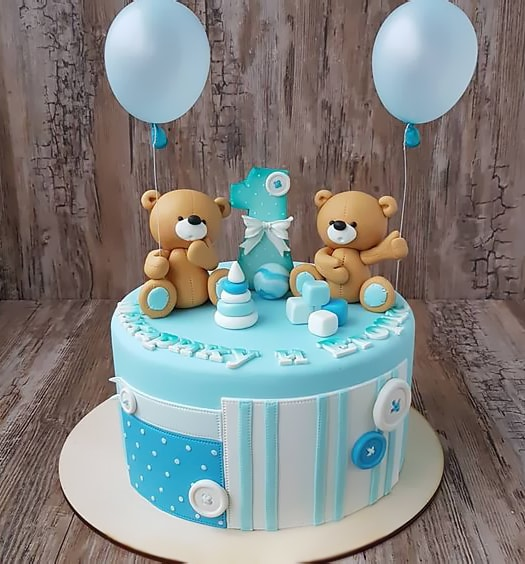 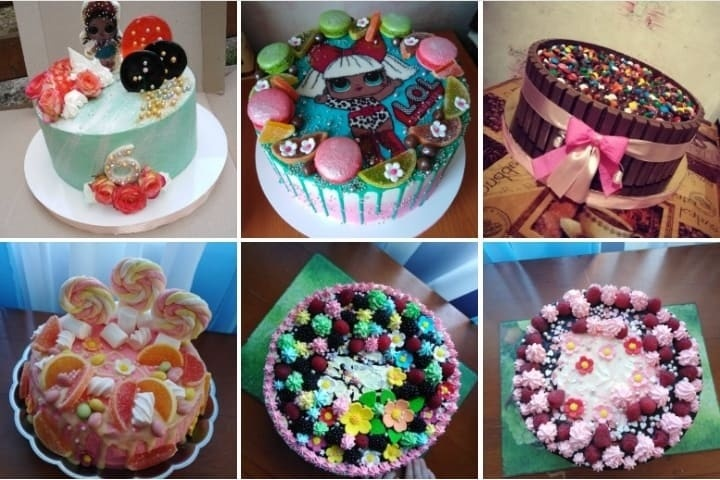 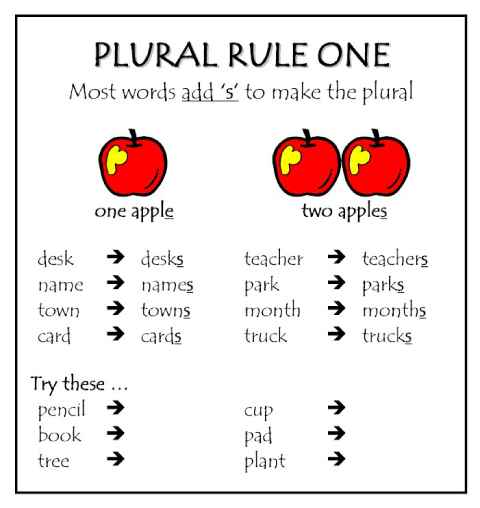 Спробуй виконати!